Первая помощь при обмороке
Обморок - это внезапная, кратковременная потеря сознания, наступающая вследствие нарушения кровообращения головного мозга.
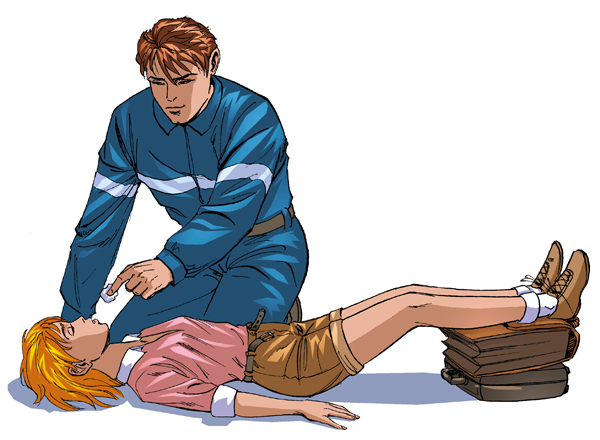 Обморок может быть следствием различных причин:
Неожиданная резкая боль, страх, нервные потрясения. Они могут вызвать мгновенное снижение артериального давления, нарушение кровоснабжения головного мозга, что приводит к обмороку.
Общая слабость организма, иногда усугубляемая нервным истощением.
Пребывание в помещении с недостаточным количеством кислорода.
Длительное пребывание в положении стоя без движения. Это приводит к застою крови в области ног, уменьшению ее поступления в мозг и, как следствие, - к обмороку.
Симптомы и признаки обморока:
Реакция - кратковременная потеря сознания, пострадавший падает. В горизонтальном положении улучшается кровоснабжение мозга и через некоторое время пострадавший приходит в сознание.
Дыхательные пути - как правило, свободны.
Дыхание - редкое, поверхностное.
Циркуляция крови - пульс слабый и редкий.
Другие признаки - головокружение, шум в ушах, резкая слабость, пелена перед глазами, холодный пот, тошнота, онемение конечностей.
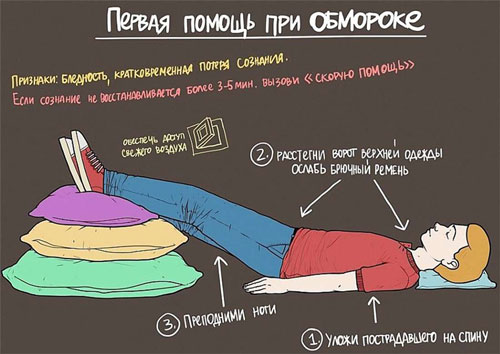 Первая помощь при обмороке
Если дыхательные пути свободны, пострадавший дышит и у него прощупывается пульс (слабый и редкий), его необходимо уложить на спину и приподнять ноги.
Расстегнуть сдавливающие части одежды.
Положить на лоб пострадавшего мокрое полотенце.  Это приведет к сужению сосудов и улучшит кровоснабжение мозга.
При рвоте пострадавшего необходимо перевести в безопасное положение или хотя бы повернуть голову набок.
Если пострадавший находится без сознания несколько минут, скорее всего, это не обморок.
Не следует торопиться поднимать пострадавшего. пострадавшего можно напоить горячим чаем, после чего помочь приподняться и сесть.
Остановка сердца – причины, последствия и помощь при остановке сердца.
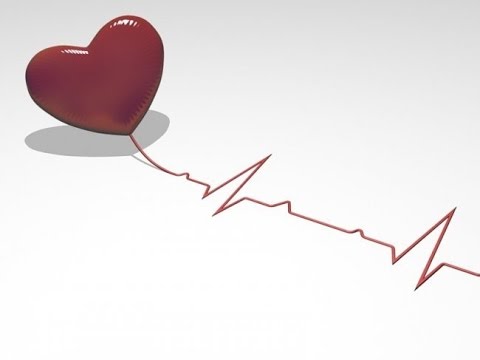 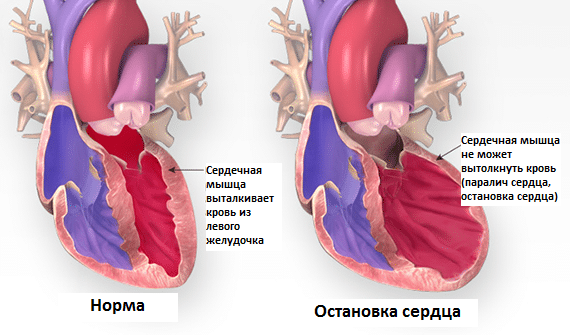 Причины смерти могут быть естественными (старость, неизлечимая болезнь) или же насильственными (авария, пожар, утопление, война и др.).
 Однако на сегодняшний день остается одна причина смерти, которая уносит ежегодно большое количество жизней. Хотя в данном случае смерть можно предотвратить – это остановка сердца, которая нередко наступает внезапно, даже у вполне здоровых людей.
Причины остановки сердца
Первое место занимает фибрилляция желудочков. В 70-90% случаев именно данная причина является следствием остановки сердца. Мышечные волокна, из которых состоят стенки желудочков начинают хаотично сокращаться, что и приводит к перебоям в подачи крови к органам и тканям.
Второе место – асистолия желудочков – полное прекращение электрической активности миокарда, на которые приходится 5-10% случаев.
Существует и генетическая предрасположенность
возможна остановка сердца, причиной которой могут быть:
Переохлаждение
Электротравма
Лекарственные средства:
Утопление
Нехватка кислорода, например, при удушении
Ишемическая болезнь
Атеросклероз
Анафилактический шок
Курение
Возраст
Последствия остановки сердца
Последствия остановки сердца очень сильно зависят от того, как быстро начали оказывать помощь пострадавшему. Чем позже вернули больного к жизни, тем больше вероятность серьезных осложнений. 
Непоступление кислорода к жизненно-важным органам в течение продолжительного времени ведет к ишемии (кислородному голоданию). Чаще всего у перенесших остановку сердца наблюдается ишемические повреждения головного мозга, печени и почек, которые сильно влияют на последующую жизнь человека.
Вследствие энергичного массажа сердца возможны переломы ребер и пневмоторакс.
Остановка сердца у детей – это достаточно редкое явление, которое, к сожалению, с каждым годом встречается все чаще. Причины данной патологии у детей различны и очень часто выявляются только после вскрытия. Чаще всего – это генетическая предрасположенность, которая связана с аномальной работой сердечно-сосудистой системы. 
Если все-таки у ребенка случилась остановка сердечка, важна своевременная правильная помощь, правильные реанимационные мероприятия.
Как спасти человека. Сколько есть времени. Первая помощь и медицинская помощь при остановке сердца.
Если Вы оказались рядом с человеком, у которого случился данный недуг, главное с Вашей стороны – это не медлить. У Вас есть всего 7 минут, чтобы остановка сердца прошла для пострадавшего без серьезных последствий. Если вернуть человека удается на 7-10 минутах, то у больного, скорее всего, будут психические и неврологические нарушения. Запоздалая помощь приведет к глубокой инвалидности пострадавшего, который на всю жизнь останется недееспособным.
Главной задачей при оказании помощи является восстановления дыхания, сердечного ритма и запуска системы кровообращения, так как с кровью в клетки и ткани поступает кислород, без которого невозможно существование жизненно-важных органов, особенно мозга.
Перед тем как оказывать помощь, необходимо убедится, что человек без сознания. Потормошите пострадавшего, постарайтесь громко окликнуть его.
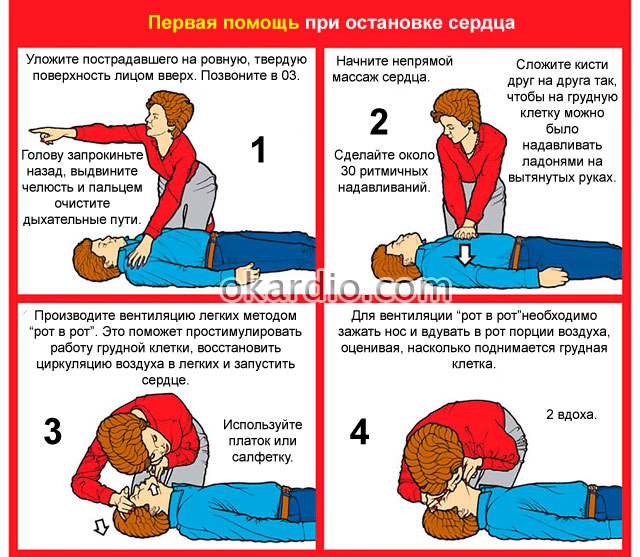 Если ничего не получилось, стоит оказать первую помощь, которая включает в себя несколько основных этапов.
уложить больного на твердую поверхность и запрокинуть ему голову.
освободить дыхательные пути от инородных тел и слизи.
искусственная вентиляция легких (изо рта в рот или нос)
Непрямой (наружный) массаж сердца.
 Перед тем, как приступать к данному этапу необходимо выполнить «прекардиальный удар» - бить следует кулаком в среднюю часть грудины. 
 Прекардиальный удар помогает сразу  реанимировать больного или же увеличивает эффект массажа сердца.
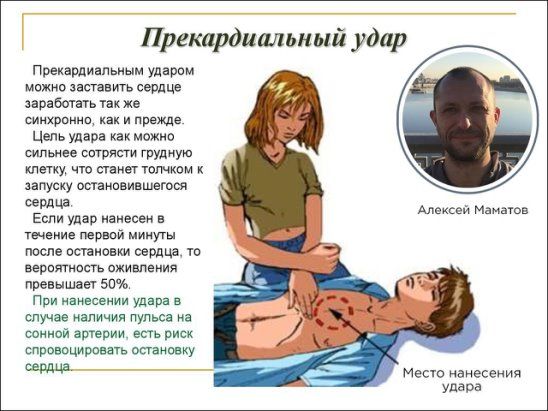 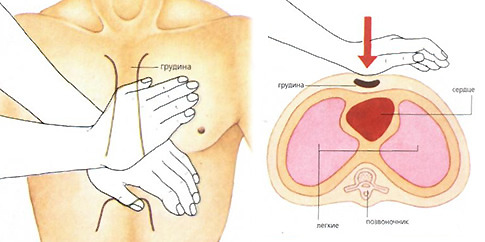 Каждые две-три минуты, необходимо проверять состояние пострадавшего – пульс, дыхание, зрачки. Как только появилось дыхание, можно прекращать реанимацию, однако если появился только пульс, требуется продолжить искусственную вентиляцию легких. Массаж сердца необходимо делать до тех пор, пока окраска кожи не начнет приобретать нормальный, естественный цвет. Если вернуть к жизни больного не удается, то прекращать помощь можно только тогда, когда прибыл врач, который и может дать разрешение о прекращении реанимации.